A Importância da Comunidades de Prática de Compras no Brasil
Cilair Rodrigues de Abreu
Jamaica, novembro de 2016
Conhecendo a Escola Nacional de Administração Pública - Enap
A Enap é uma escola de governo criada em 1986, que oferece capacitação em Administração Pública para os servidores públicos federais.
Atua nas áreas de Desenvolvimento Técnico-Gerencial, Formação de Carreiras, Aperfeiçoamento para Carreiras, Pós-Graduação, Projetos Especiais, Pesquisa e Publicações.
Em 2015 foram capacitados 16.165 servidores em cursos presenciais e 74.600 à distância.
Volume de Compras no Governo Federal
Em 2016, o Governo Federal já comprou US$ 9,8 bilhões em mais de 86 mil processos.*
* Preço médio de venda do dólar comercial entre 01/01/16 a 23/11/16
A Importância do Pregão Eletrônico nas Compras no Governo Federal
Detalhamento dos Pregões quanto ao objeto, a forma de compras e ao tipo.
A importância da Área de Compras  (CoP)
* Preço médio de venda do dólar comercial entre 01/01/16 a 23/11/16
Comunidades de Práticas
O que são comunidade de prática?
Ambiente Virtual de Aprendizagem
Desafios
Portal Comunidades (Sei!, Siorg e Compras Públicas)
Comunidade de Compras Públicas (CoP)
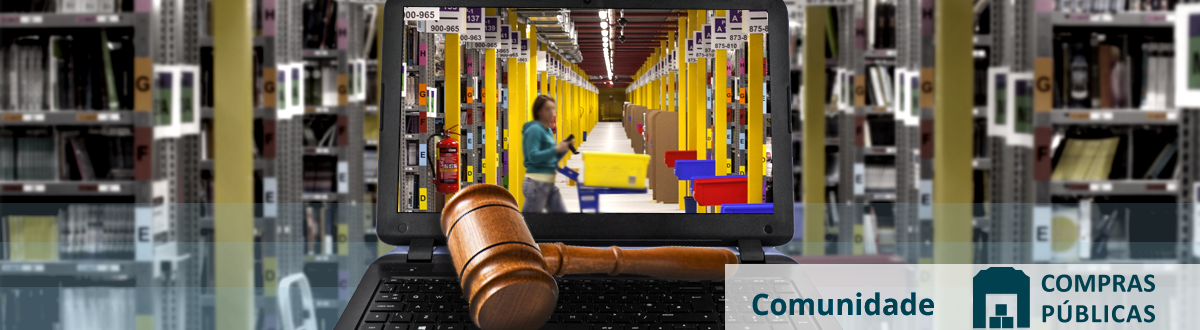 Conceito
Comunidade de Prática é um espaço que reúne um grupo de pessoas com interesses comuns visando ao compartilhamento de informações e conhecimentos de forma livre e criativa, por meio da interação, a fim de conceber relações contínuas e soluções aos problemas cotidianos.
Objetivos da Enap nas CoP
Incentivar a troca de conhecimentos e experiências, em ambiente que propicia às pessoas o aprender com e por meio do outro.
Formar rede de produção coletiva.
Conectar os egressos dos cursos realizados na Enap, tanto presenciais quanto a distância.
Possibilitar o aprofundamento da teoria relacionada a questões que surgem de demandas do trabalho.
Ambiente virtual de aprendizagem da CoP
Possibilidade de emissão de relatórios.
Ferramentas e atividades de colaboração (fóruns, wikis, glossários, atividades).
Notificações automáticas.
Gerenciamento de usuários e permissões.
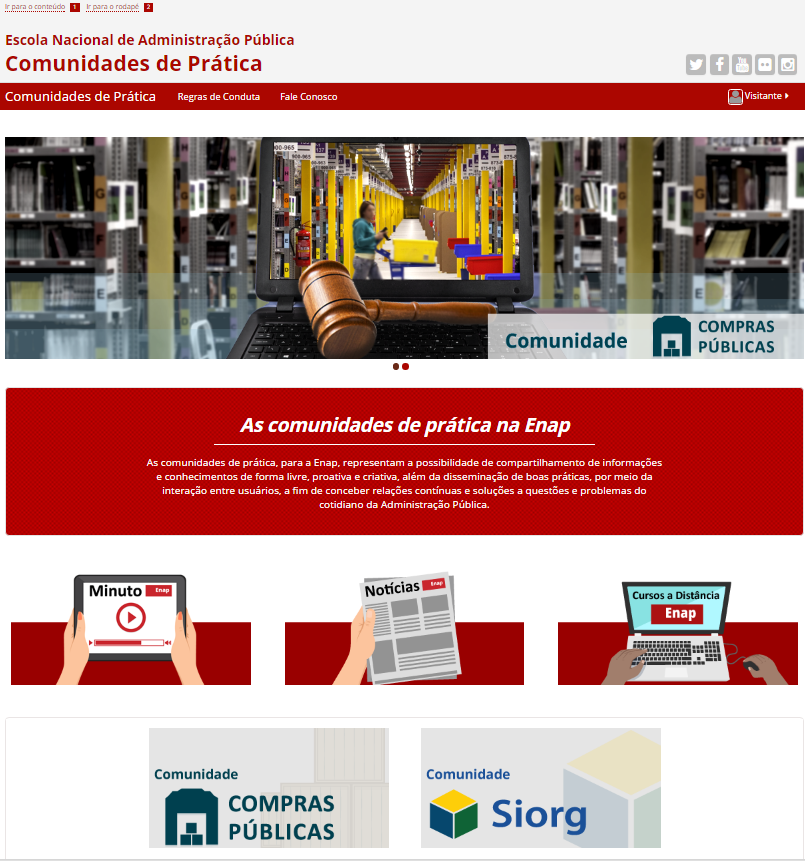 http://comunidades.enap.gov.br/
Comunidade de Prática - Compras Públicas
Iniciativa do BID e da Enap;
Busca inovar os espaços educativos da Escola por meio da interação entre os usuários;
Objetiva o compartilhamento de informações e conhecimentos sobre diversos temas que se relacionam a partir da temática central "Compras Públicas".
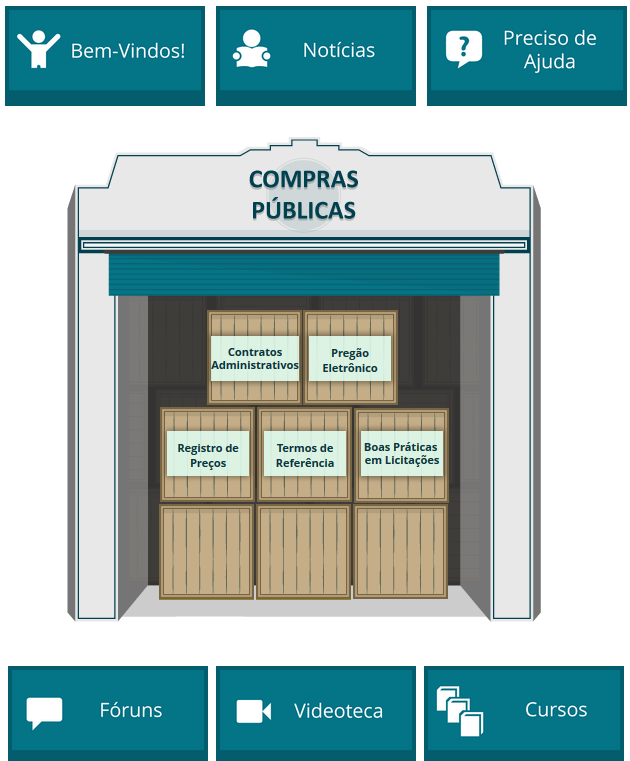 [Speaker Notes: É uma iniciativa concebida pelo BID e pela Enap com objetivo de inovar os espaços educativos da Escola por meio da interação entre os usuários, de forma a promover o compartilhamento de informações e conhecimentos sobre diversos temas que se relacionam a partir da temática central "Compras Públicas", a fim de conceber relações contínuas e soluções aos problemas cotidianos.]
Comunidade de Prática - Compras Públicas
Fóruns
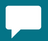 Os fóruns são uma poderosa ferramenta de interação e aprendizado. 
Neles, os membros da comunidade podem interagir com outros participantes e tirar dúvidas, compartilhar conhecimentos interessantes, dar exemplos de sucesso e, claro, aprender muita coisa importante com as experiências dos colegas. 
Cada Fórum tem uma temática específica.
Comunidade de Prática - Compras Públicas
Fóruns - Organização
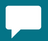 Os Fóruns da  CoP de Compras Públicas  são organizados de acordo com cinco temáticas: 
Contratos Administrativos.
Registro de Preços.
Termos de Referência.
Boas Práticas em Licitações.
Pregão Eletrônico.
[Speaker Notes: Os Fóruns da  CoP de Compras Públicas  são organizados de acordo com cinco temáticas. 
O ambiente virtual da CoP Compras Públicas está organizado em cinco temáticas  que se relacionam a com uma temática específica:

1]
IMPORTANTE!
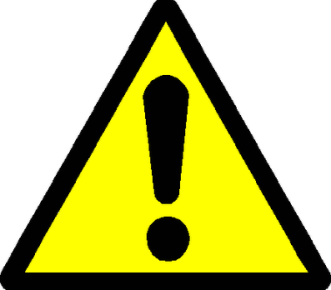 Existem diferentes níveis de participação em uma CoP e um erro comum é tentar encorajar todos os membros a participarem de uma forma igual.
 Os membros acabam se dividindo em três grupos: 
O grupo principal ou central (10 a 15 % dos integrantes) é aquele formado pelos indivíduos mais engajados. Eles são o coração da CoP e guiam a comunidade na sua agenda de aprendizados.
IMPORTANTE!
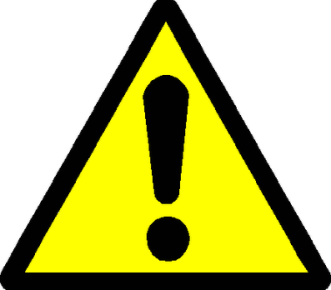 O grupo ativo (15% a 20%) são pessoas que frequentam reuniões, eventualmente participam de fóruns, porém sem a intensidade e a regularidade do grupo central.
Os participantes que formam o maior contingente das CoP, de 65% a 75%, fazem parte do grupo periférico e raramente participam. São membros que assistem a interatividade dos que estão nos grupos principal e ativo.
Desafios das Comunidades
Fomentar e manter a participação dos interessados.
Moderar fóruns.
Regras de conduta.
Gestão do conteúdo.
Credibilidade das informações postadas.
Comunidades de Prática de Compras no Brasil
Cilair Rodrigues de Abreu
Jamaica, novembro de 2016